文藻外語大學西班牙語文系簡介
你知道這些品牌來自哪裡嗎？
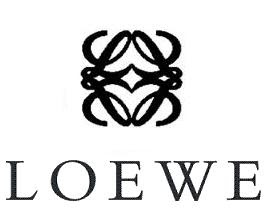 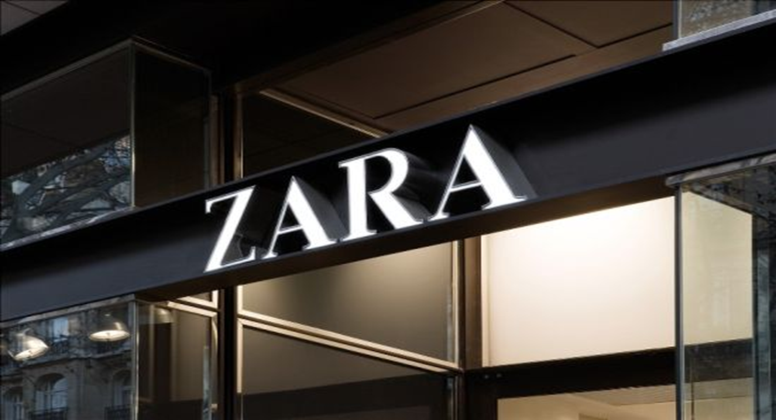 西班牙語到底是第幾大語言？
就母語來說，西班牙語則高居第二大。
使用西班牙語總人數：世界第三，僅次於漢語及英語。
西班牙語是國際溝通上第二常用的語言。
全球使用西班牙文的國家和地區共有32個：西班牙、墨西哥、智利、古巴、祕魯、菲律賓、阿根廷…等。
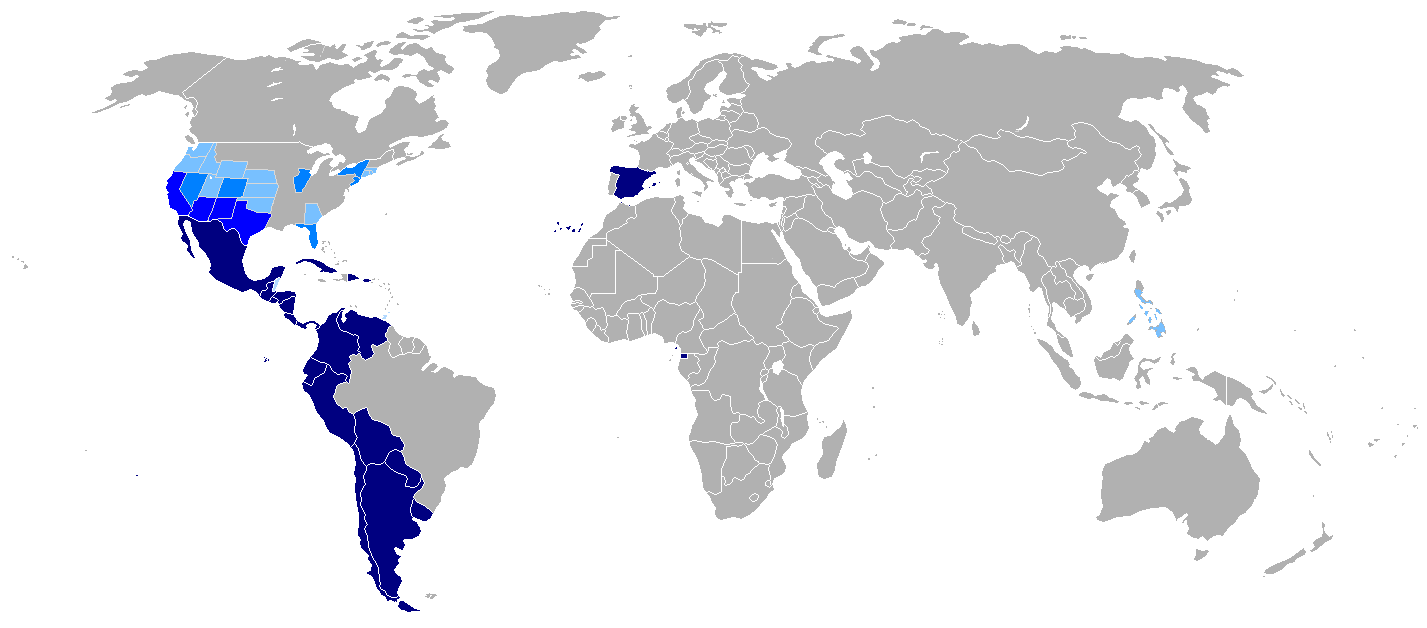 ←以西班牙語為官方語言的地區
←不以西班牙語為官方語言，但25%以上人口使用西班牙語的國家及美國各州
←不以西班牙語為官方語言，但10%~20%人口使用西班牙語的國家及美國各州
←不以西班牙語為官方語言，但5%~9.9%以上人
旅遊景點
聖家堂  La Sagrada Família
馬丘比丘 Machu Picchu
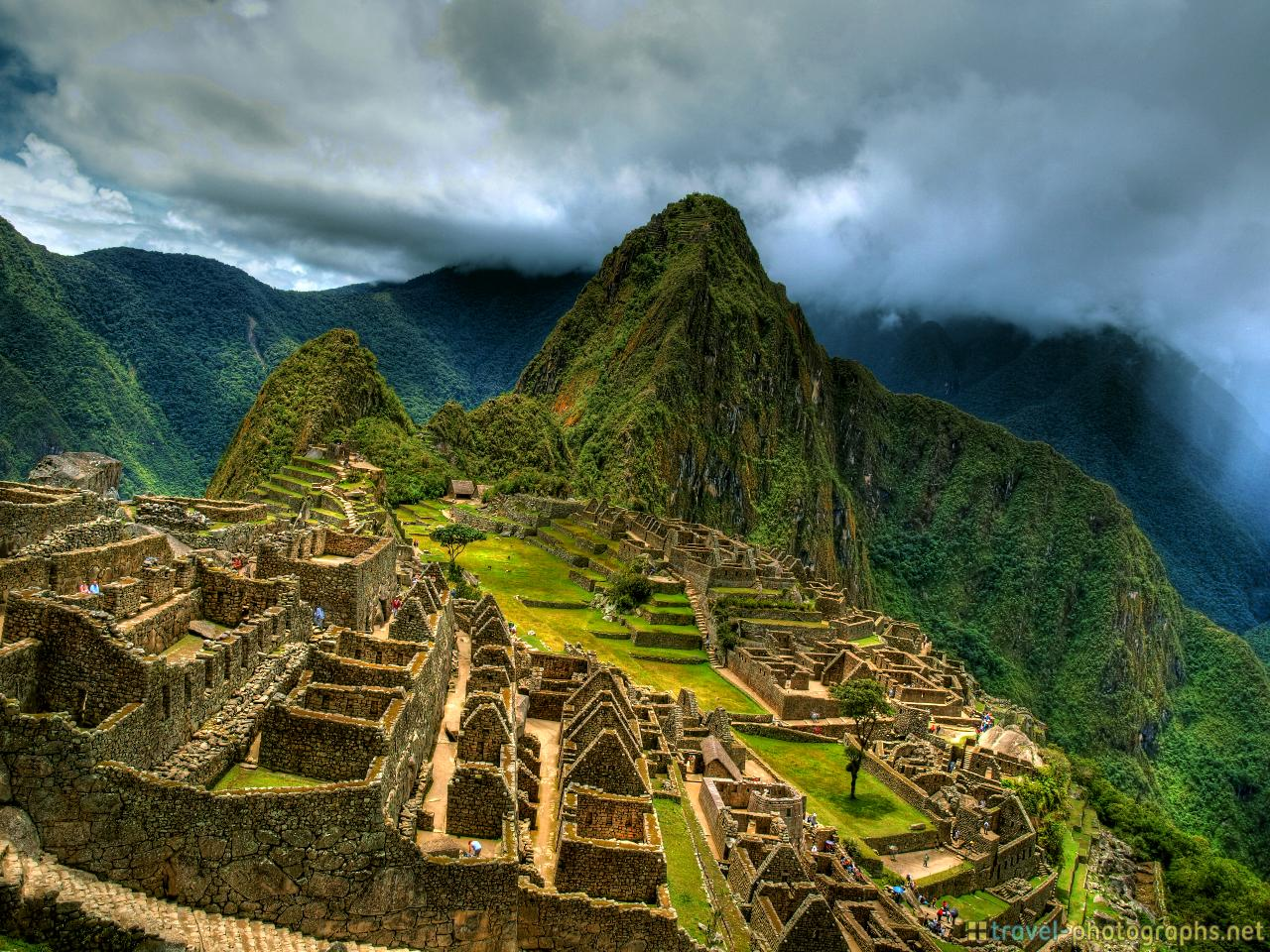 「天空之鏡」–烏尤尼鹽湖(Salar de Uyuni)
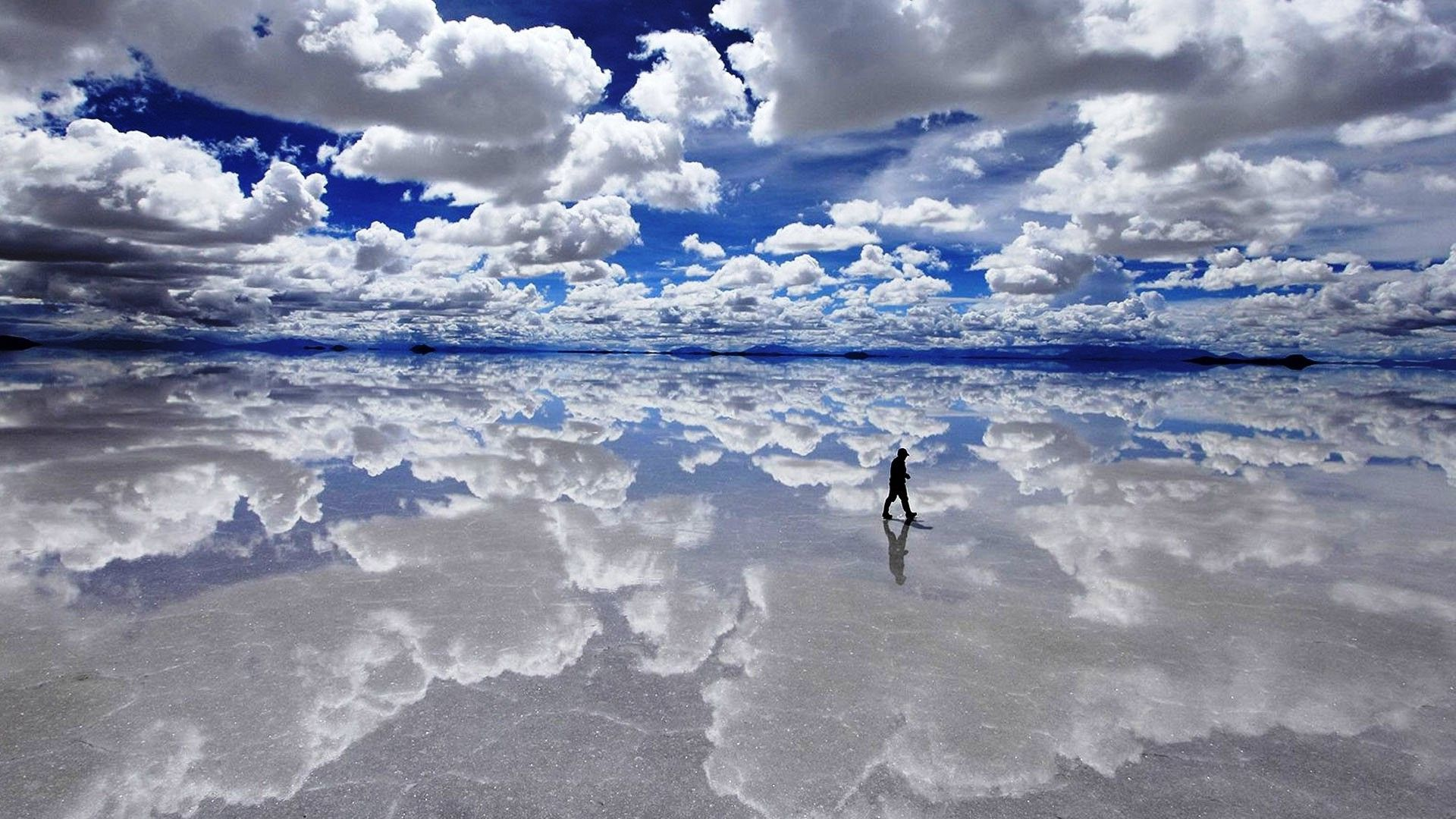 美食介紹
Paella 西班牙燉飯
下酒菜 Tapas
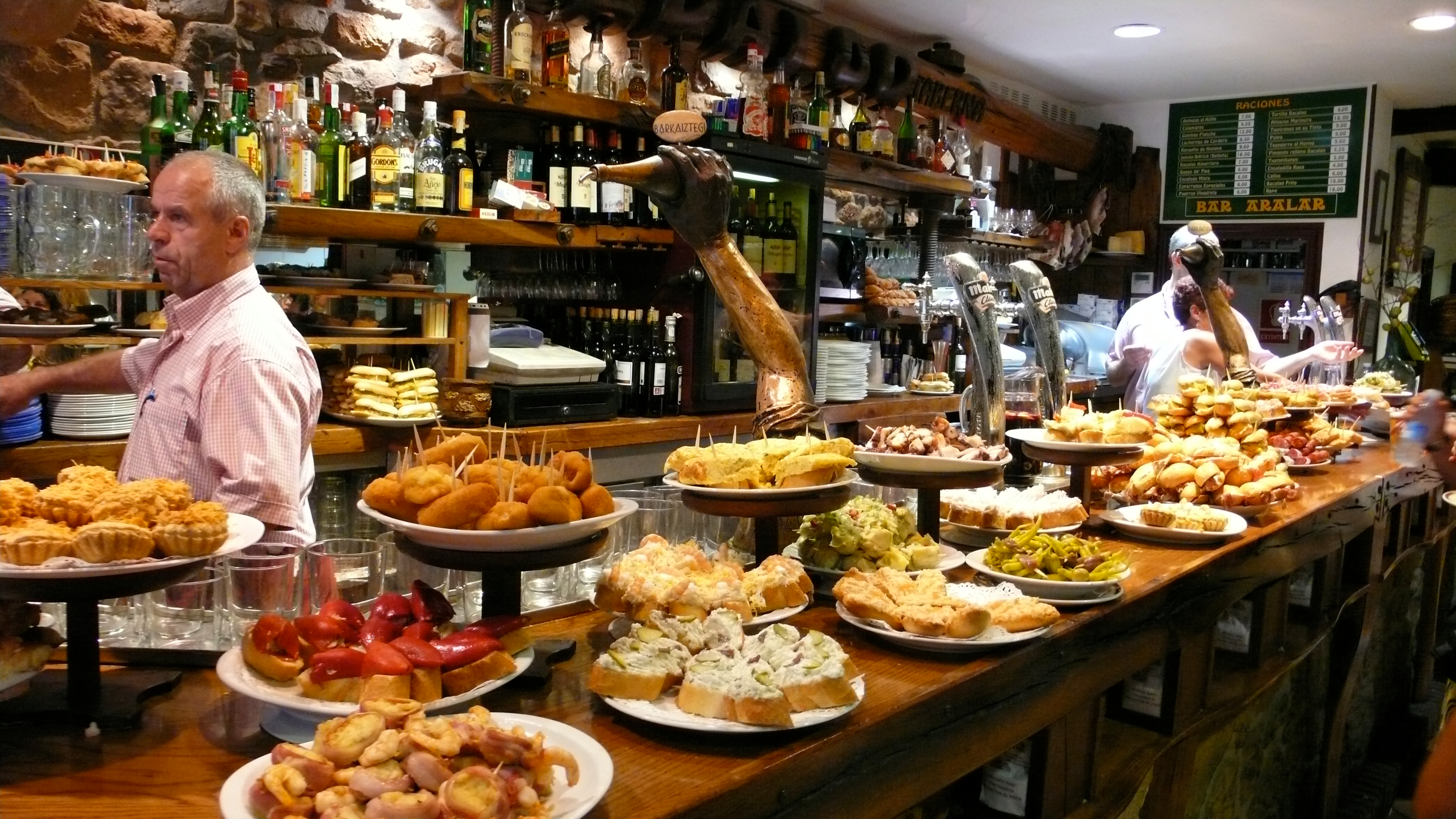 Tapa 的意思是蓋子，據說在以前，酒吧裡的客人會將麵包當成蓋子蓋住酒杯，然後將下酒菜放在麵包上食用，因此後來就將下酒菜稱為 Tapas。
著名文學
唐吉軻德 Don Quijote
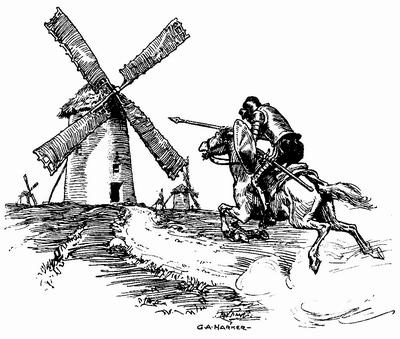 百年孤寂 Cien años de soledad
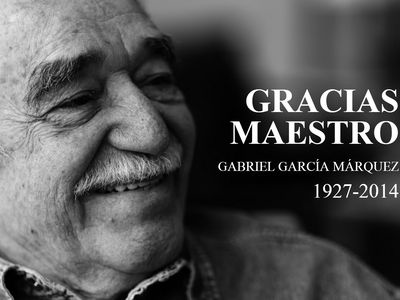 時間裁縫師 El tiempo entre costuras
藝術
達利- 記憶的堅持
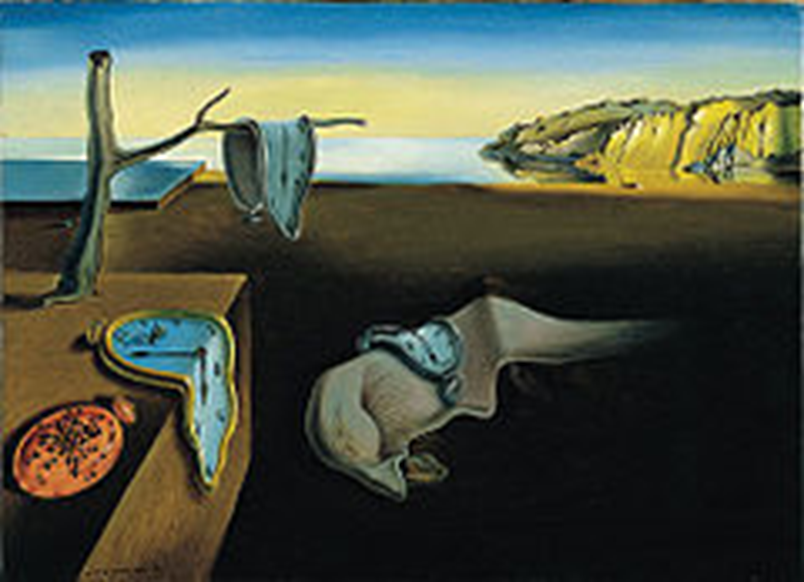 畢卡索-格爾尼卡
舞蹈
佛朗明哥舞  Flamenco
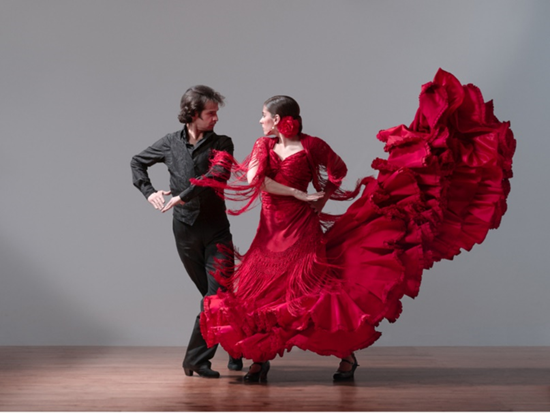 節慶
奔牛節 Los San Fermines
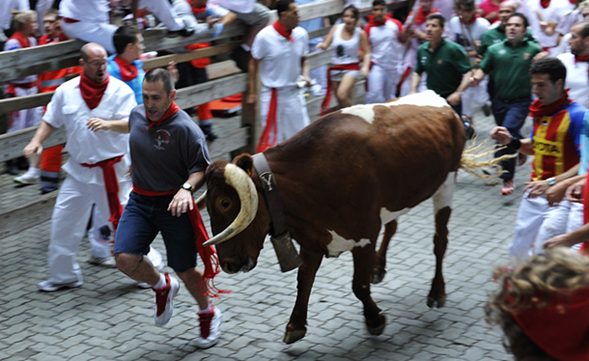 西班牙蕃茄節La Tomatina
電影
摩托車日記
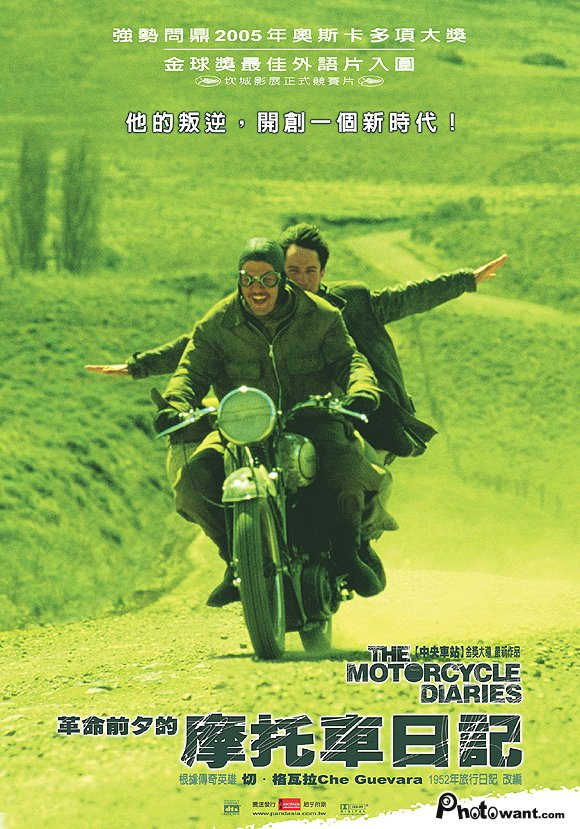 情遇巴塞隆納
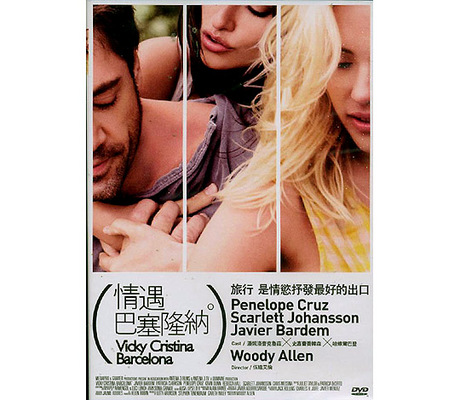 生命中最抓狂的小事
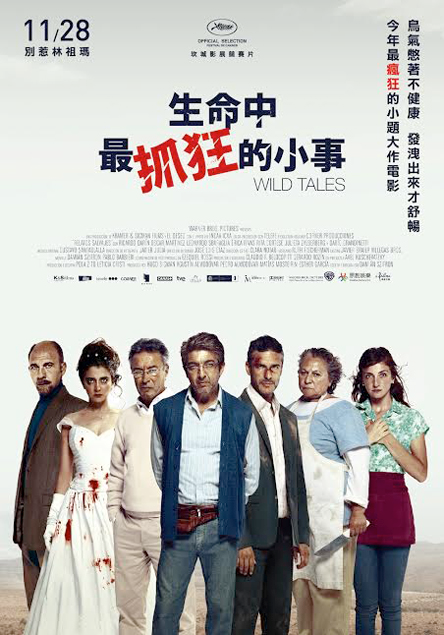 學西班牙文的優勢？
英文不夠看 全球瘋學西班牙文
經濟學人雜誌將西語列為未來50年最具影響力的商業語言
你多學一種外語就等於多開了一扇國際視野的窗，具備多國語能力是現在世界的趨勢，教育部也注意到了這點，計畫推動更多大學甄選學生時，將學習第二外語列為加分要件。 
全球市場互動密切，越來越多公司必須發展國際貿易，外語流利已經成為尋覓工作時的重要資產；西班牙語是未來的關鍵語言，如果加以善用，馬上可以跟世界上5億的人口溝通，而這象徵你有更多的工作機會、更優勢的競爭力。
英文不夠看 全球瘋學西班牙文
西班牙是觀光大國：僅次於義大利世界文化遺產第二多的國家，且每年遊客約6000萬。
85萬8千名飛去西班牙學習西班牙語的旅客。
英語、西班牙語和中文是21世紀最通用的語言。
在俄國、中國和南韓，越來越多人想學西班牙文，而美國有大約 5千萬人的第二語言是西班牙文。
美國政府的報告指出，2050年時境內西語系人口將佔美國總人口25%。
西語系國家與台灣
三貂角是Santiago 的音譯
三級古蹟屏東萬金天主堂
美麗華百貨（Miramar）
ZARA, CAMPER
西語系邦交國：多明尼加、薩爾瓦多、瓜地馬拉、宏都拉斯、巴拿馬、尼加拉瓜、巴拉圭
根據經濟部國際貿易局統計資料，阿根廷為台灣在拉丁美洲第4大貿易夥伴國，僅次於巴西、墨西哥和智利。
簡單易學，輕鬆使用！！
容易學習：西班牙語是其中一種最易學習的語言。很多西班牙詞語都與英語相似。而且，由於西語的讀音可從字面分析拼成，學生可從拚音著手學習更容易掌握讀音，亦更易記住詞彙。
輕鬆旅遊：即使不諳西語亦能到西語地區旅遊，但大多數西班牙語地區的當地人都不大熟悉英語。一口流俐的西班牙語能助你減少人生路不熟帶來的不便，讓你更盡情享受當地的文化。
美國第二官方語言：在美國有最少3千萬人說西班牙語。據2010年美國人口普查局的美國社區調查發現，有超過3550萬人口在家中主要以西語交流。學習西語不僅對在美國發展有很大幫助，亦能在學生到美國讀書前為升學作準備。
南臺灣哪裡學西班牙語？
文藻外語大學
西班牙語文系
認真負責的師資好學、活潑的學生
國際交流、交換學生計畫、實習機會
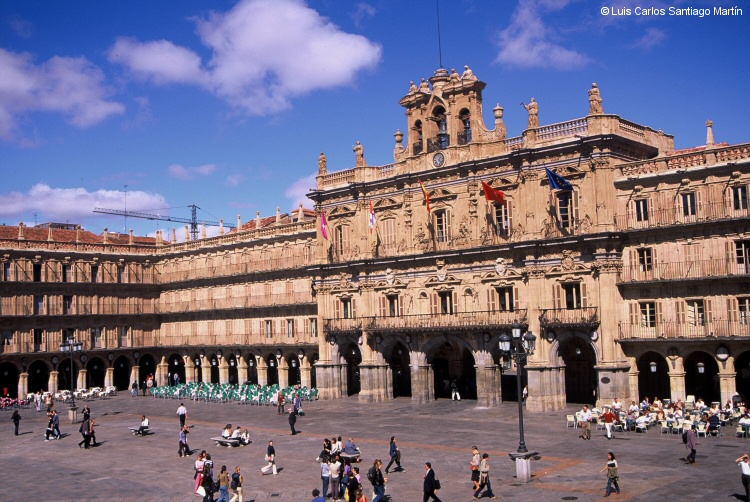 ¡Hola! 你好！
Hola, ¿qué tal? 嗨，你好嗎？
Te amo. 我愛你
Gracias. 謝謝。
¡Adiós! 再見！
文藻西文系全體師生歡迎你！